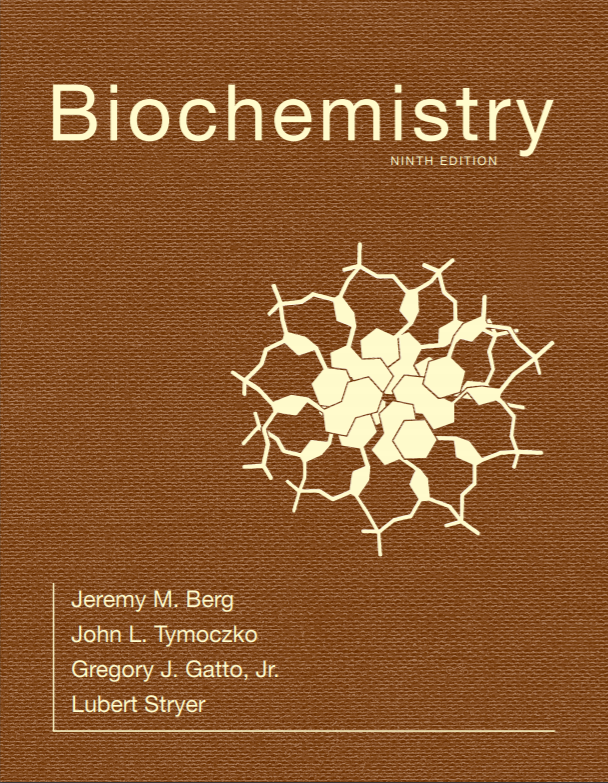 Chapter 34
Sensory Systems
© 2019 W. H. Freeman and Company
[Speaker Notes: Corresponding Chapters: 1, 2, 8, 9, 10]
CHAPTER 34Sensory Systems
[Speaker Notes: Color perception requires specific photoreceptors. The photoreceptor rhodopsin (right), which absorbs light in the process of vision, consists of the protein opsin and a bound vitamin A derivative, retinal. The amino acids (shown in red) that surround the retinal determine the color of light that is most efficiently absorbed. A person lacking a light-absorbing photoreceptor for the color green will see a bowl of fruits of many colors (left) as similar shades of yellow-green (middle). [Africa Studio/Shutterstock (left), modified by Jeremy Berg using Coblis (www.color-blindness.com/coblis-color-blindness-simulator/) (middle).]]
Ch.34 Learning Objectives
By the end of this chapter, you should be able to:
Discuss the five primary senses including what they detect and some of their key features.
Describe the sense of taste including the components and the characteristics of the receptors involved in detecting particular classes of molecules.
Describe the biochemistry underlying the sense of smell and how different chemical compounds are distinguished within the nervous system.
Describe the molecular basis for vision including color vision.
Describe the sense of hearing including how small motions within the sensory structures in the ear are detected.
Describe the sense of touch including its components and the biochemical basis for their detection.
Ch.34 Outline
34.1 A Wide Variety of Organic Compounds Are Detected by Olfaction
34.2 Taste Is a Combination of Senses That Function by Different Mechanisms
34.3 Photoreceptor Molecules in the Eye Detect Visible Light
34.4 Hearing Depends on the Speedy Detection of Mechanical Stimuli
34.5 Touch Includes the Sensing of Pressure, Temperature, and Other Factors
Sensory Systems
Humans have five major sensory systems:
Olfaction (smell)
Gustation (taste)
Vision
Hearing
Touch
Each of the sensory systems has specialized sensory neurons that convey nerve impulses to the central nervous system where they are integrated and analyzed.
Section 34.1 A Wide Variety of Organic Compounds Are Detected by Olfaction
Most odorants are small organic compounds that interact with receptors in specific neurons.
The shape of the molecule rather than any other physical property is crucial for its odorant characteristic.
The Shape of the Molecule Is Crucial in Determining its Odorant Properties
These two examples are perceived very differently due to their shapes even though their physical properties (e.g., hydrophobicity) are essentially identical.
Sensory Connections to the Brain
[Speaker Notes: FIGURE 34.1 Sensory connections to the brain. Sensory nerves connect sensory organs to the brain and spinal cord.]
Olfaction Is Mediated by an Enormous Family of Seven-transmembrane-helix Receptors
Odorants are detected in a specific region of the nose called the main olfactory epithelium.
Odorant receptors (OR) are members of the 7TM receptor class that activate a cAMP-dependent pathway. The G protein alpha subunit associated with the OR is G(olf).
Humans contain about 400 ORs, making this one of the largest gene families in humans.
Each olfactory neuron expresses only a single OR gene, with expression determined largely at random.
The Main Nasal Epithelium
[Speaker Notes: FIGURE 34.2 The main nasal epithelium. This region of the nose, which lies at the top of the nasal cavity, contains approximately 1 million sensory neurons. Nerve impulses generated by odorant molecules binding to receptors on the cilia travel from the sensory neurons to the olfactory bulb.]
Evolution of Odorant Receptors
[Speaker Notes: FIGURE 34.3 Evolution of odorant receptors. Odorant receptors appear to have lost function through conversion into pseudogenes in the course of primate evolution. The percentage of OR genes that appear to be functional for each species is given in parentheses.]
Conserved and Variant Regions in Odorant Receptors
[Speaker Notes: FIGURE 34.4 Conserved and variant regions in odorant receptors.  Odorant receptors are members of the 7TM-receptor family. The green cylinders represent the seven presumed transmembrane helices. Strongly conserved residues characteristic of this protein family are shown in blue, whereas highly variable residues are shown in red.]
The Olfactory Signal-transduction Cascade
[Speaker Notes: FIGURE 34.5 The olfactory signal-transduction cascade. The binding of odorant to the olfactory receptor activates a signaling pathway similar to those initiated in response to the binding of some hormones to their receptors. The final result is the opening of cAMP-gated ion channels and the initiation of an action potential.]
Odorants Are Decoded by a Combinatorial Mechanism
A series of odorants having different chain lengths and terminal functional groups were used to probe OR in isolated mouse nasal epithelium.
These studies revealed that most odorants activate a number of receptors, and most receptors are activated by more than one odorant.
Neurons expressing a specific OR are linked to specific areas of the brain.
Such combinatorial mechanisms have been used to develop an electronic “nose.”
Four Series of Odorants Tested for Olfactory-receptor Activation
[Speaker Notes: FIGURE 34.6 Four series of odorants tested for olfactory-receptor activation.]
Patterns of Olfactory-receptor Activation
[Speaker Notes: FIGURE 34.7 Patterns of olfactory-receptor activation. Fourteen different receptors were tested for responsiveness to the compounds shown in Figure 34.6. A colored box indicates that the receptor at the top responded to the compound at the left. Darker colors indicate that the receptor was activated at a lower concentration of odorant.]
Converging Olfactory Neurons
[Speaker Notes: FIGURE 34.8 Converging olfactory neurons. This section of the nasal cavity is stained to reveal processes from sensory neurons expressing the same olfactory receptor. The processes converge to a single location in the olfactory bulb. [Reprinted from P. Mombaerts, F. Wang, C. Dulac, S. K. Chao, A. Nemes, M. Mendelsohn, J. Edmondson and R. Axel, Visualizing an Olfactory Sensory Map, Cell 87, 675–689. 1996. Used with permission from Elsevier.]]
The Cyranose 320
[Speaker Notes: FIGURE 34.9 The Cyranose 320. The electronic nose may find uses in the food industry, animal husbandry, law enforcement, and medicine. [Courtesy of Smiths Medical.]]
Section 34.2 Taste Is a Combination of Senses That Function by Different Mechanisms
Humans perceive five primary tastes: bitter, sweet, sour, salty, and umami (the taste of glutamate and aspartate).
Tastants are detected by taste buds, which are collected in structures called taste papillae.
Microvilli that project from taste buds are especially rich in taste receptors.
Examples of Tastant Molecules
[Speaker Notes: FIGURE 34.10 Examples of tastant molecules. Tastants fall into five groups: sweet, salty, umami, bitter, and sour.]
A Taste Bud
[Speaker Notes: FIGURE 34.11 A taste bud. Each taste bud contains sensory neurons that extend microvilli to the surface of the tongue, where they interact with tastants.]
Sequencing of the Human Genome Led to the Discovery of a Large Family of 7TM Bitter Receptors
Taste receptors are 7TM receptors. These receptors activate a specific G-protein α subunit termed gustducin.
The bitter-tasting compound PROP was used to isolate the receptors for bitter tastes, called T2R proteins.
Each taste-receptor cell expresses many different members of the T2R family.
Expression of Gustducin in the Tongue
[Speaker Notes: FIGURE 34.12 Expression of gustducin in the tongue. (A) A section of tongue stained with a fluorescent antibody reveals the position of the taste buds. (B) The same region stained with an antibody directed against gustducin reveals that this G protein is expressed in taste buds. [Courtesy of Dr. Charles S. Zuker.]]
Conserved and Variant Regions in Bitter Receptors
[Speaker Notes: FIGURE 34.13 Conserved and variant regions in bitter receptors. The bitter receptors are members of the 7TM-receptor family. Strongly conserved residues characteristic of this protein family are shown in blue, and highly variable residues are shown in red.]
Evidence that T2R Proteins Are Bitter Taste Receptors
[Speaker Notes: FIGURE 34.14 Evidence that T2R proteins are bitter taste receptors. Cycloheximide uniquely stimulates the binding of the GTP analog GTPγS to gustducin in the presence of the mT2R protein. [Information from J. Chandrashekar et al., Cell 100:703–711, 2000.]]
Differing Gene-expression and Connection Patterns in Olfactory and Bitter Taste Receptors
[Speaker Notes: FIGURE 34.15 Differing gene-expression and connection patterns in olfactory and bitter taste receptors. In olfaction, each neuron expresses a single OR gene, and the neurons expressing the same OR converge to specific sites in the brain, enabling specific perception of different odorants. In gustation, each neuron expresses many bitter receptor genes, and so the identity of the tastant is lost in transmission.]
A Heterodimeric 7TM Receptor Responds to Sweet Compounds
The T1R family of proteins function as 7TM receptors for sweet tastants.
The T1R family functions only as heterodimers. For instance, neither T1R2 nor T1R3 alone responds readily to sweet tastants. However, the heterodimer T1R2-T1R3 is very sensitive to sweet tastants.
Evidence for a Heterodimeric Sweet Receptor
[Speaker Notes: FIGURE 34.16 Evidence for a heterodimeric sweet receptor. The sensitivity to sweetness of mice with genes for T1R1 only, both T1R1 and T1R2, both T1R1 and T1R3, or both T1R2 and T1R3 was determined by observing the relative rates at which they licked solutions containing various amounts of sucrose. These studies revealed that both T1R2 and T1R3 were required for a full response to sucrose. [Data from G. Q. Zhao et al., Cell 115:255–266, 2003.]]
Umami, the Taste of Glutamate and Aspartate, Is Mediated by a Heterodimeric Receptor Related to the Sweet Receptor
Umami is detected by a heterodimeric receptor composed of T1R1 and T1R3 proteins.
Since T1R3 is common to the sweet receptor dimer, mice with disrupted expression of T1R1 can sense sweet tastants but not umami.
Salty Tastes Are Detected Primarily by the Passage of Sodium Ions through Channels
Amiloride-sensitive Na+ channels on the surface of cells in the tongue detect salty tastants.
The channels are composed of four homologous subunits.
Schematic Structure of the Amiloride-sensitive Sodium Channel
[Speaker Notes: FIGURE 34.17 Schematic structure of the amiloride-sensitive sodium channel. Only one of the four subunits that constitute the functional channel is illustrated. The amiloride-sensitive sodium channel belongs to a superfamily having common structural features, including two hydrophobic membrane-spanning regions, intracellular amino and carboxyl termini, and a large, extracellular region with conserved cysteine-rich domains.]
Sour Tastes Arise from the Effects of Hydrogen Ions (acids) on Channels
The interaction of hydrogen ions with various ion channels results in the perception of sour taste.
For example: binding by hydrogen ions blocks some potassium ion channels and activates other types of channels.
In various ways, changes in membrane polarization in sensory neurons produce the sensation of sour taste.
Section 34.3 Photoreceptor Molecules in the Eye Detect Visible Light
Photoreceptor cells detect electromagnetic radiation in the region between 390 and 750 nm (visible light).
Vertebrates have two types of photoreceptor cells: rods and cones.
Cones function in bright light and perceive color. Rods function in dim light but cannot detect color.
The Electromagnetic Spectrum
[Speaker Notes: FIGURE 34.18 The electromagnetic spectrum. Visible light has wavelengths between 390 and 750 nm.]
Rhodopsin, a Specialized 7TM Receptor, Absorbs Visible Light
The photoreceptor molecule in rods is rhodopsin, which is composed of the protein opsin bound to 11-cis-retinal. Opsin is a member of the 7TM-receptor family.
11-cis-Retinal is the light-absorbing group in rhodopsin.
Rhodopsin absorbs light maximally at 500 nm.
The Rod Cell
[Speaker Notes: FIGURE 34.19 The rod cell. (Left) Scanning electron micrograph of retinal rod cells. (Right) Schematic representation of a rod cell. [Photograph courtesy of Dr. Deric Bownds.]]
Rhodopsin Absorption Spectrum
[Speaker Notes: FIGURE 34.20 Rhodopsin absorption spectrum. Almost all photons with wavelengths near 500 nm that strike a rhodopsin molecule are absorbed.]
Retinal–lysine Linkage
Retinal is linked to lysine 296 in opsin by a Schiff-base linkage.
In the resting state of rhodopsin, this Schiff base is protonated.
[Speaker Notes: FIGURE 34.21 Retinal–lysine linkage. Retinal is linked to lysine 296 in opsin by a Schiff-base linkage. In the resting state of rhodopsin, this Schiff base is protonated.]
Light Absorption Induces a Specific Isomerization of Bound 11-cis-retinal
Light absorption converts 11-cis-retinal to the all-trans form.
The structural change generates bathorhodopsin, which subsequently undergoes changes to form metarhodopsin II (R*).
Metarhodopsin II is analogous to the ligand-bound form of 7TM receptors.
Metarhodopsin II activates the heterotrimeric G protein transducin.
Activated transducin in turn activates cyclic GMP (cGMP) phosphodiesterase.
The fall in cGMP concentration results in the closure of an ion channel that causes neuronal signaling.
Atomic Motion in Retinal
[Speaker Notes: FIGURE 34.22 Atomic motion in retinal. The Schiff-base nitrogen atom moves 5 Å as a consequence of the light-induced isomerization of 11-cis-retinal to all-trans-retinal by rotation about the bond shown in red.]
Analogous 7TM Receptors
[Speaker Notes: FIGURE 34.23 Analogous 7TM receptors. The conversion of rhodopsin into metarhodopsin II activates a signal-transduction pathway analogously to the activation induced by the binding of other 7TM receptors to appropriate ligands.]
Visual Signal Transduction
[Speaker Notes: FIGURE 34.24 Visual signal transduction. The light-induced activation of rhodopsin leads to the hydrolysis of cGMP, which in turn leads to ion-channel closing and the initiation of an action potential.]
Light-induced Lowering of the Calcium Level Coordinates Recovery (1/2)
The visual signal must be terminated rapidly and the system returned to the initial state to function properly.
Signal termination begins with the phosphorylation of R* by rhodopsin kinase. Arrestin binds to R*, preventing further interaction with transducin.
The GTP-bound α subunit of transducin hydrolyzes the GTP to GDP and rebinds the βγ subunits.
Light-induced Lowering of the Calcium Level Coordinates Recovery (1/2)
Guanylate cyclase returns cGMP levels to the initial state by synthesizing cGMP from GTP. Ca2+ removal from the cell stimulates guanylate cyclase.
Color Vision Is Mediated by Three Cone Receptors that Are Homologs of Rhodopsin
Three distinct photoreceptors in cone cells, homologs of rhodopsin, are responsible for perception of color.
The receptors absorb blue, green, and red light.
The visual receptors have evolved by gene duplication.
Cone-pigment Absorption Spectra
[Speaker Notes: FIGURE 34.25 Cone-pigment absorption spectra. The absorption spectra of the cone visual pigment responsible for color vision.]
Comparison of the Amino Acid Sequences of the Green and Red Photoreceptors
[Speaker Notes: FIGURE 34.26 Comparison of the amino acid sequences of the green and red photoreceptors. Open circles correspond to identical residues, whereas colored circles mark residues that are different. The differences in the three black positions are responsible for most of the difference in their absorption spectra.]
Evolutionary Relationships among Visual Pigments
[Speaker Notes: FIGURE 34.27 Evolutionary relationships among visual pigments. Visual pigments have evolved by gene duplication along different branches of the animal evolutionary tree. The branch lengths of the “trees” correspond to the percentage of amino acid divergence. [Information from J. Nathans, Neuron 24:299–312, 1999; by permission of Cell Press.]]
Rearrangements in the Genes for the Green and Red Pigments Lead to “Color Blindness”
Recombination can occur between the genes for red and green visual pigments, which are 98% identical and lie next to each other on the X chromosome.
If recombination disrupts the gene for the green pigment, distinguishing red and green becomes difficult.
Recombination Pathways Leading to Color Blindness
[Speaker Notes: FIGURE 34.28 Recombination pathways leading to color blindness. Rearrangements in the course of DNA replication may lead to (A) the loss of visual pigment genes or (B) the formation of hybrid pigment genes that encode photoreceptors with anomalous absorption spectra. Because the amino acids most important for determining absorption spectra are in the carboxyl-terminal half of each photoreceptor protein, the part of the gene that encodes this region most strongly affects the absorption characteristics of hybrid receptors. [Information from J. Nathans, Neuron 24:299–312, 1999; by permission of Cell Press.]]
Section 34.4 Hearing Depends on the Speedy Detection of Mechanical Stimuli
Humans hear frequencies between 200 and 20,000 Hz.
The capacity to locate sound sources relies on the ability to detect the time delays between the arrival of a sound at one ear and its arrival at the other.
Humans can detect temporal delays as short as 0.02 ms.
Hair Cells Use a Connected Bundle of Stereocilia to Detect Tiny Motions
Hair cells located in the cochlea of the ear detect sound waves.
Hair cells have bundles of hairlike projections called stereocilia.
Displacement of the stereocilia toward the tallest part of the hair bundle depolarizes the cell, whereas displacement in the opposite direction hyperpolarizes the cell.
Tip links (structures that join adjacent stereocilia) are coupled to ion channels that are gated by movement.
The mechanical movement of the hair cells is converted into ion flow, which is interpreted by the brain as sound.
Hair Cells, the Sensory Neurons Crucial for Hearing
[Speaker Notes: FIGURE 34.29 Hair cells, the sensory neurons crucial for hearing. These specialized neurons are capped with hairlike projections called stereocilia that are responsible for detecting very subtle vibrations. [Information from A. J. Hudspeth, Nature 341:397–404, 1989.]]
An Electron Micrograph of a Hair Bundle
[Speaker Notes: FIGURE 34.30 An electron micrograph of a hair bundle. [Courtesy of Dr. A. Jacobs and Dr. A. J. Hudspeth.]]
Micromanipulation of a Hair Cell
[Speaker Notes: FIGURE 34.31 Micromanipulation of a hair cell. Movement toward the tallest part of the bundle depolarizes the cell as measured by the microelectrode. Movement toward the shortest part hyperpolarizes the cell. Lateral movement has no effect. [After A. J. Hudspeth, Nature 341:397–404, 1989.]]
Electron Micrograph of Tip Links
The tip link between two hair fibers is marked by an arrow.
[Speaker Notes: FIGURE 34.32 Electron micrograph of tip links. The tip link between two hair fibers is marked by an arrow. [Courtesy of Dr. A. Jacobs and Dr. A. J. Hudspeth.]]
Model for Hair-cell Transduction
[Speaker Notes: FIGURE 34.33 Model for hair-cell transduction. When the hair bundle is tipped toward the tallest part, the tip link pulls on an ion channel and opens it. Movement in the opposite direction relaxes the tension in the tip link, increasing the probability that any open channels will close. [Information from A. J. Hudspeth, Nature 341:397–404, 1989 and M. Beurg, R. Fettiplace, J. H. Nam, and A. J. Ricci, Nature Neuroscience 12:553–558. 2009.]]
Mechanosensory Channels Have Been Identified in Drosophila and Vertebrates
NompC is a protein that functions as a mechanoreceptor in the sensory bristles of Drosophila.
The carboxyl-terminal 469 amino acids of NompC resemble a family of ion-channel proteins called transient receptor potential (TRP) channels.
NompC contains 29 ankyrin repeats, which mediate interactions with other proteins.
Ankyrin Repeat Structure
[Speaker Notes: FIGURE 34.34 Ankyrin repeat structure. One ankyrin domain is shown in red in this series of four ankyrin repeats. Notice the hairpin loop followed by a helix-turn-helix motif in the red-colored ankyrin unit. Ankyrin domains interact with other proteins, primarily through their loops. [Drawn from 1AWC.pdb.]]
Section 34.5 Touch Includes the Sensing of Pressure, Temperature, and Other Factors
The senses of touch and pain are biochemically related. Nociceptors are specialized neurons that  transmit signals from the skin to pain-processing centers.
For example, capsaicin, the chemical responsible for the hot taste of spicy foods, binds to the vanilloid receptor 1 (VR1).
VR1 is also activated by low pH and high temperatures. These sensations are perceived as unpleasant, and we react quickly to avoid them.
The Membrane Topology Deduced for VR1, the Capsaicin Receptor
[Speaker Notes: FIGURE 34.35 The membrane topology deduced for VR1, the capsaicin receptor. The proposed site of the membrane pore is indicated in red, and the three ankyrin (A) repeats are shown in orange. The active receptor comprises four of these subunits. [Information from M. J. Caterina et al., Nature 389:816–824, 1997.]]
Response of the Capsaicin Receptor to pH and Temperature
[Speaker Notes: FIGURE 34.36 Response of the capsaicin receptor to pH and temperature. The ability of this receptor to respond to acid and to increased temperature helps detect potentially noxious situations. [Data from M. Tominaga et al., Neuron 21:531–543, 1998.]]
Binding Many Palatable Tastants with a Single Receptor (1/2)
To date, the three-dimensional structure of the heterodimeric sweet receptor (T1R2-T1R3) is unknown, preventing us from understanding the biochemical basis for its ability to bind and recognize such a diversity of sweet tastants.
Sequence analysis indicates that T1R2 and T1R3 each contain two domains: an N-terminal tastant-binding domain and a C-terminal 7TMR region.
So far, structural studies of these N-terminal domains have not been successful using human sequences. However, the structure could be determined using the homologous fish sequence (~35% identical to human sequence, suggesting that the 3D structure will be similar).
Binding Many Palatable Tastants with a Single Receptor (2/2)
The fish version appears to bind a variety of amino acids (instead of sugars) and allows visualization of its large binding pocket, with several ordered water molecules in locations not bound by ligand.
This model will be helpful in future tastant receptor studies.